Diagrammes potentiel-pH
Elément imposé : acide nitreux
Diagramme potentiel-pH de l’eau
Diagrammes de l’acide hypochloreux
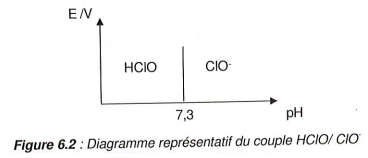 Diagrammes du Thallium en milieu acide
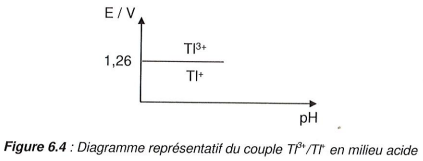 Diagramme du Thallium complet
Diagramme potentiel-pH du fer
Exploitation : superposition de diagrammes
Diagrammes du cuivre
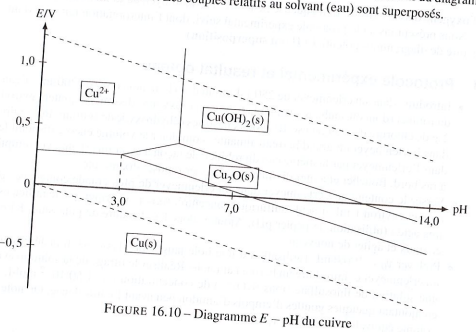 Diagramme potentiel-pH de l’azote